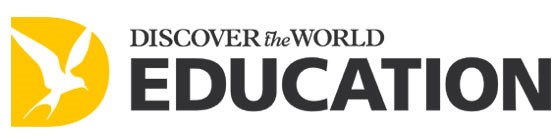 Coastal Landscapes & Features
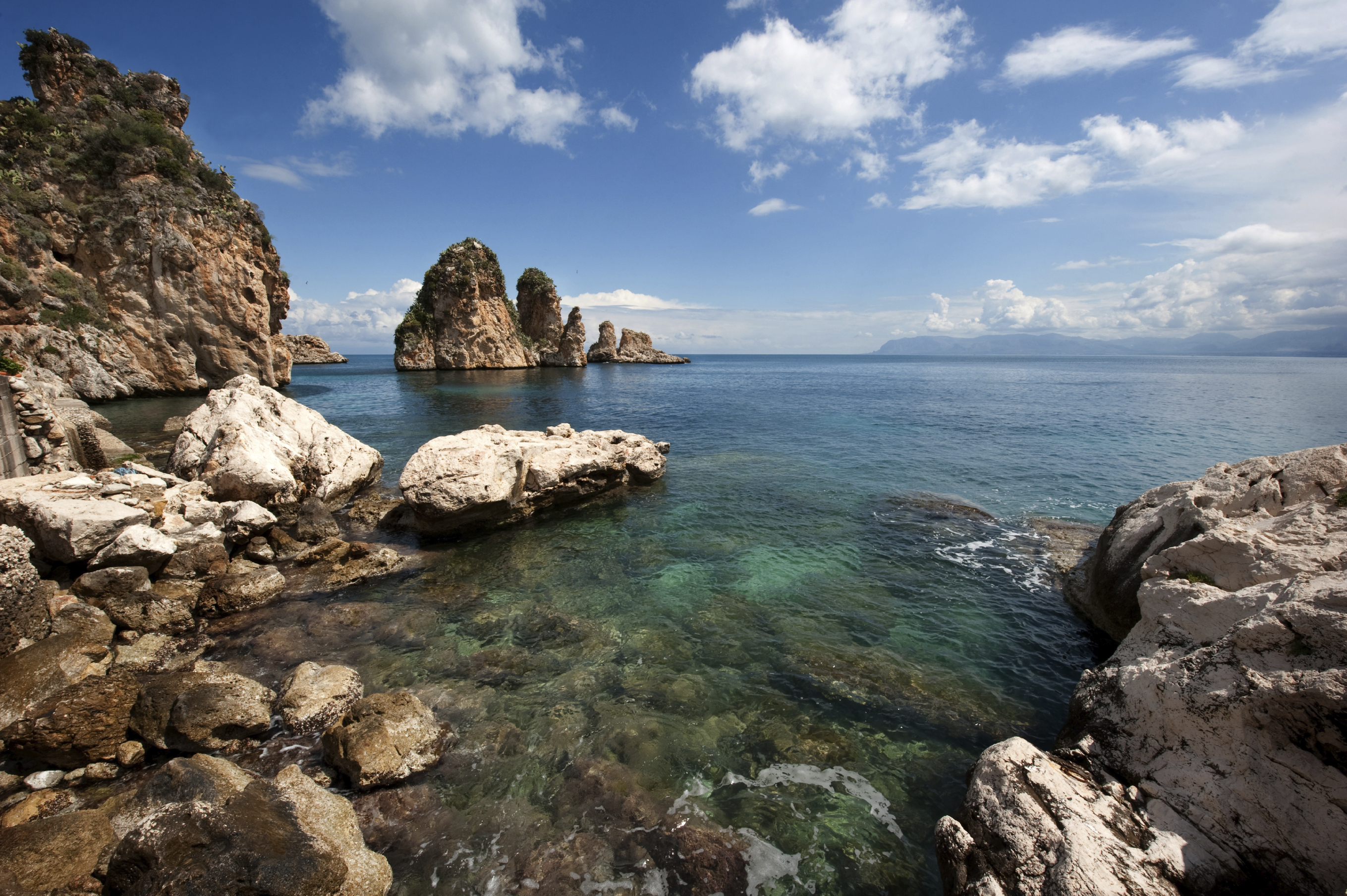 Off the north coast of Sicily
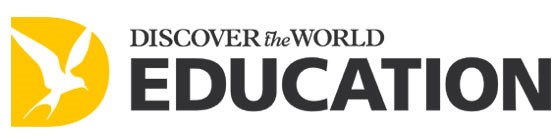 Coastal Landscapes & Features
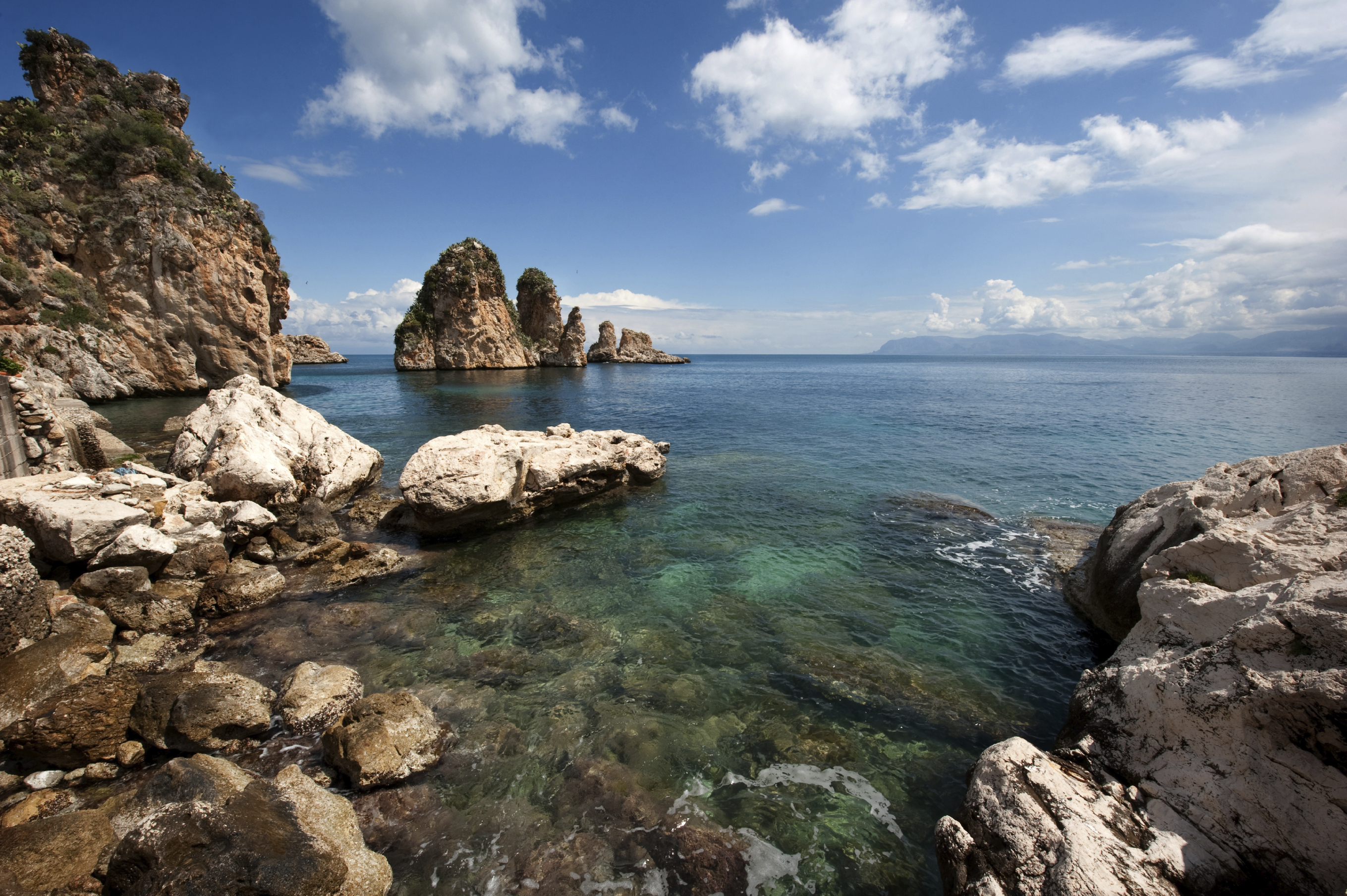 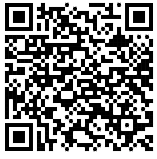 Click here for a fantastic coastal morphology video revision resource courtesy of Time for Geography, supported by Discover the World Education.